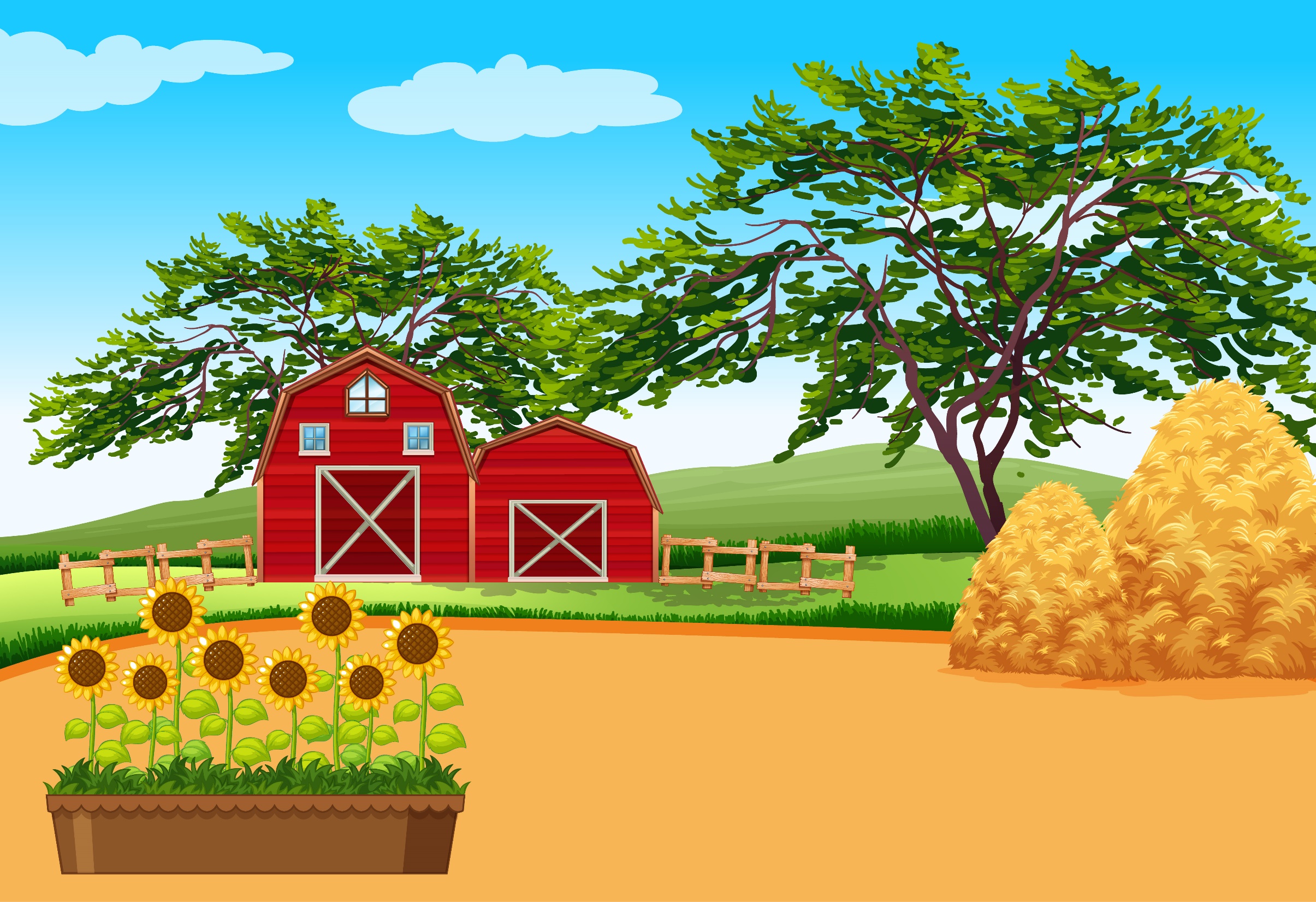 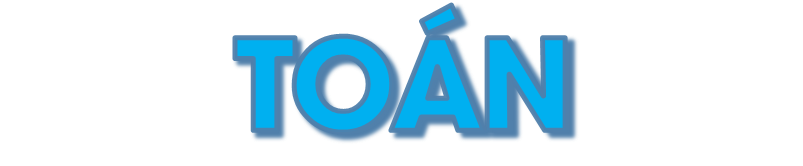 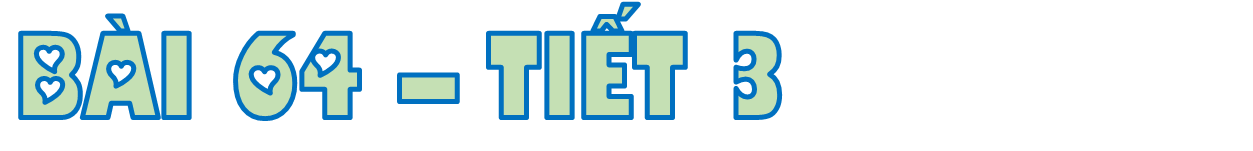 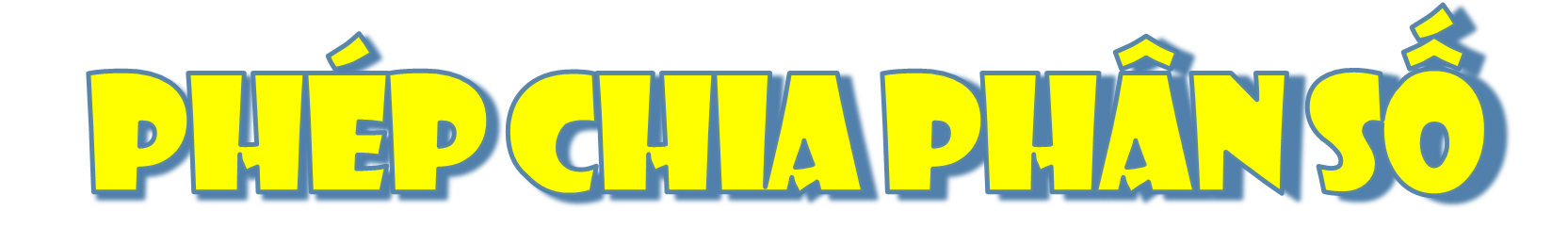 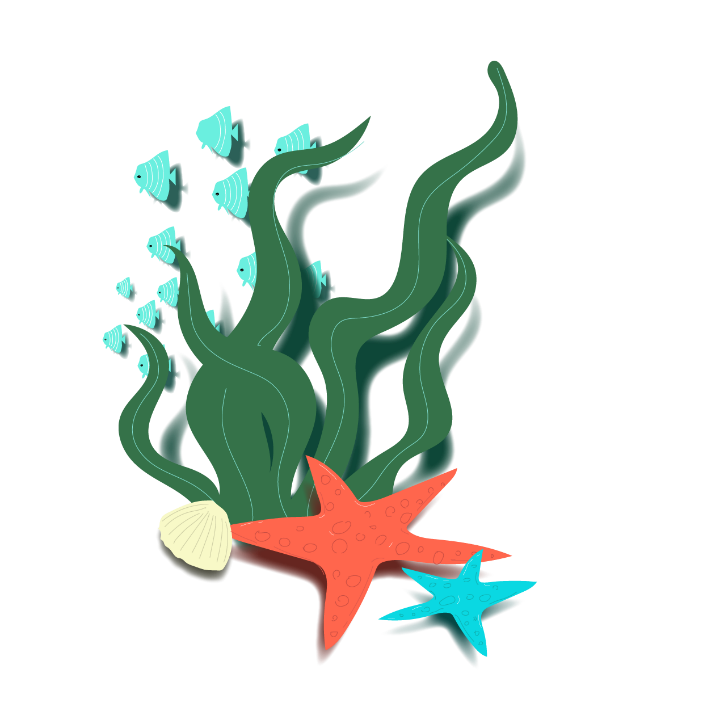 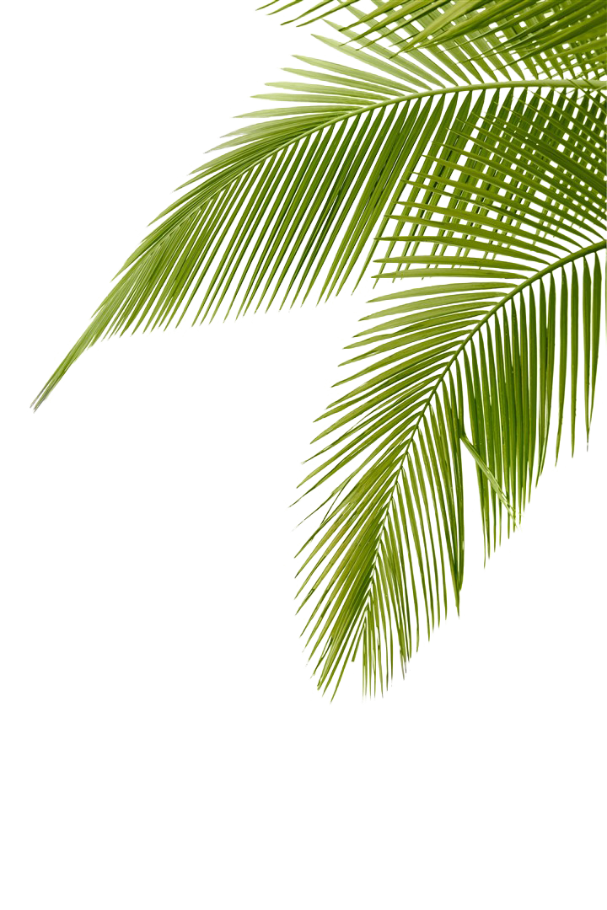 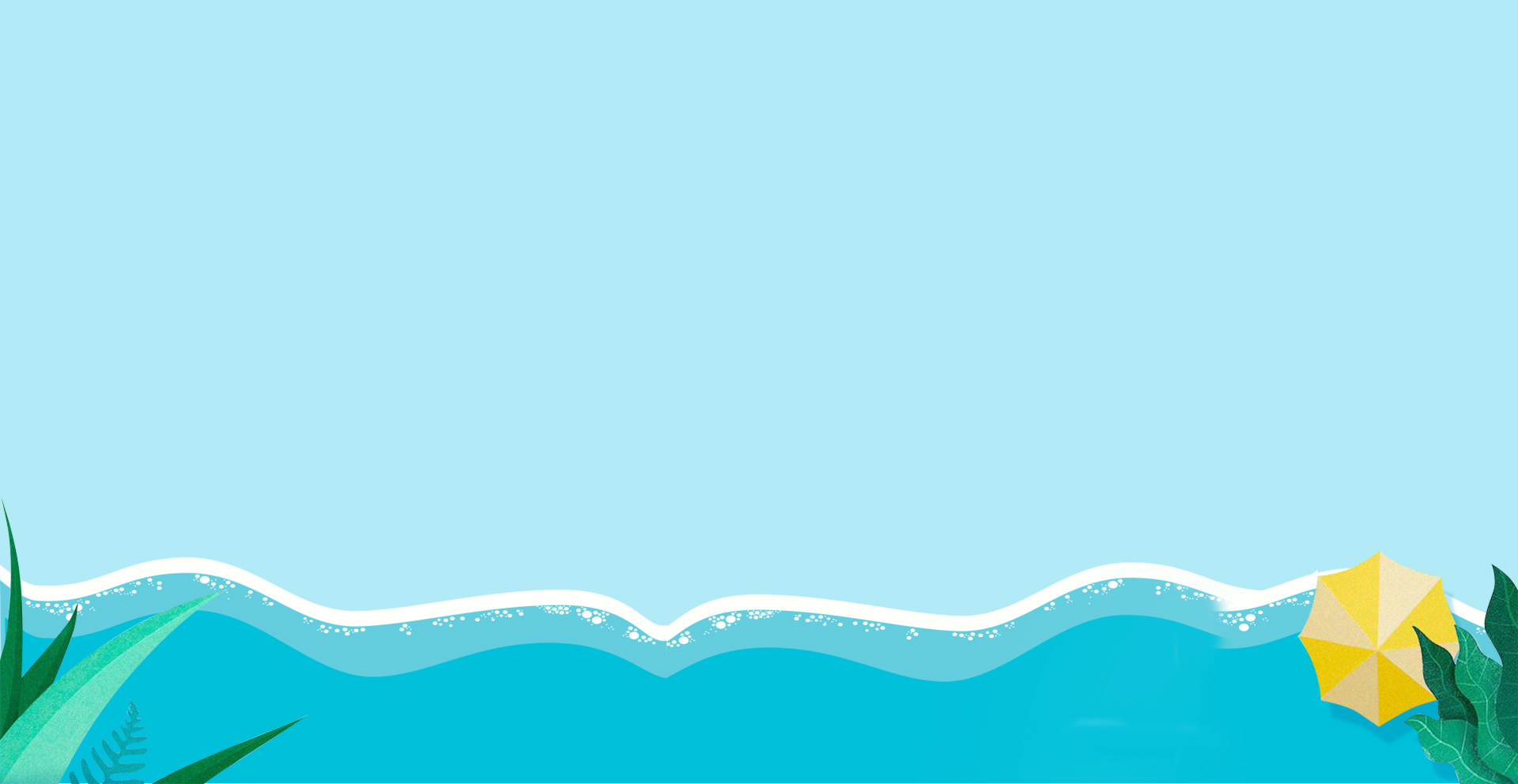 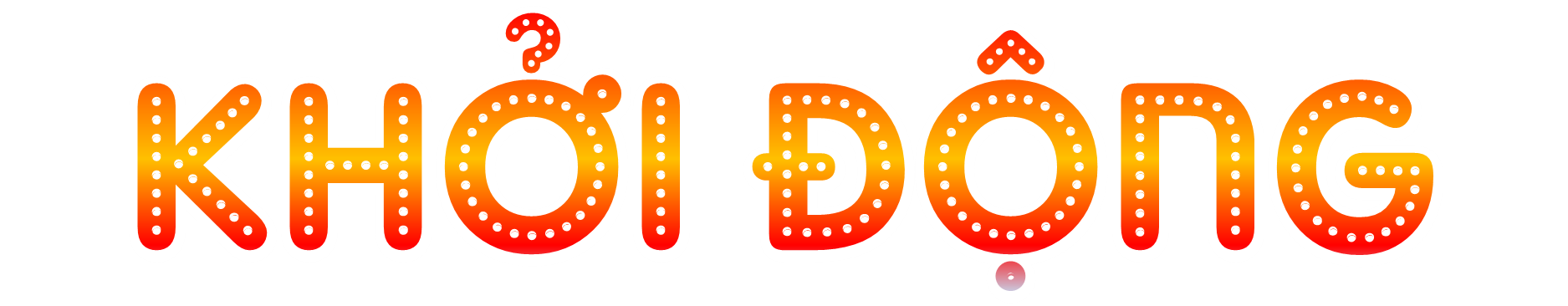 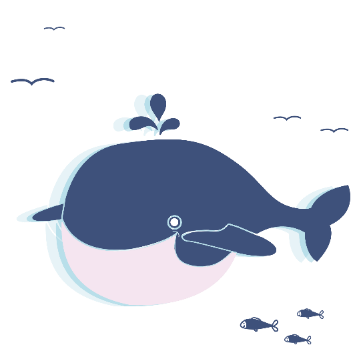 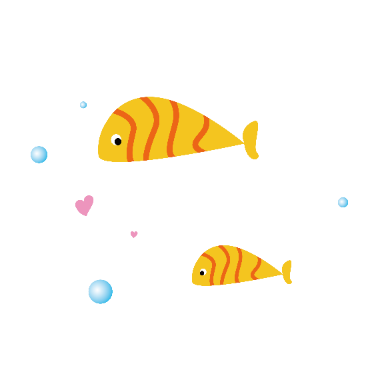 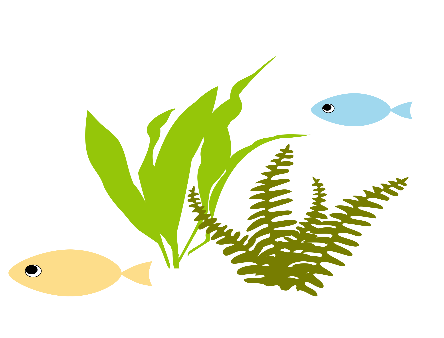 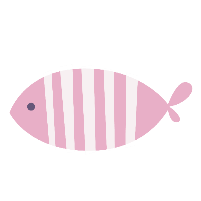 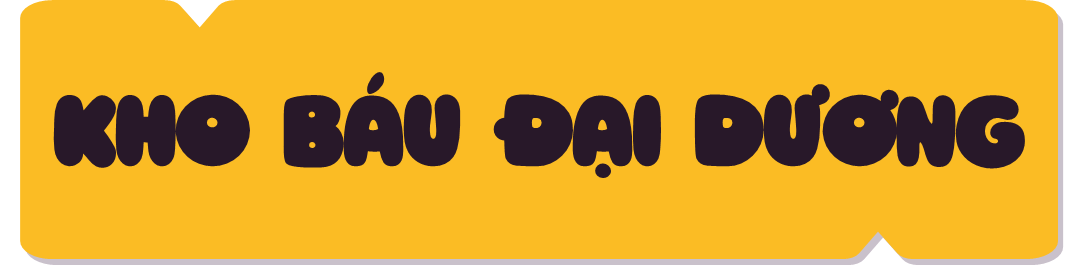 Câu 3
Câu 1
Câu 2
Nêu cách chia hai phân số
Muốn chia hai phân số : ta nhân với phân số thứ hai đảo ngược
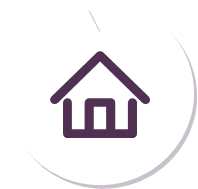 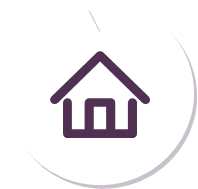 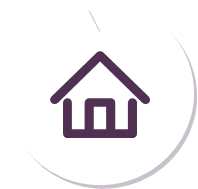 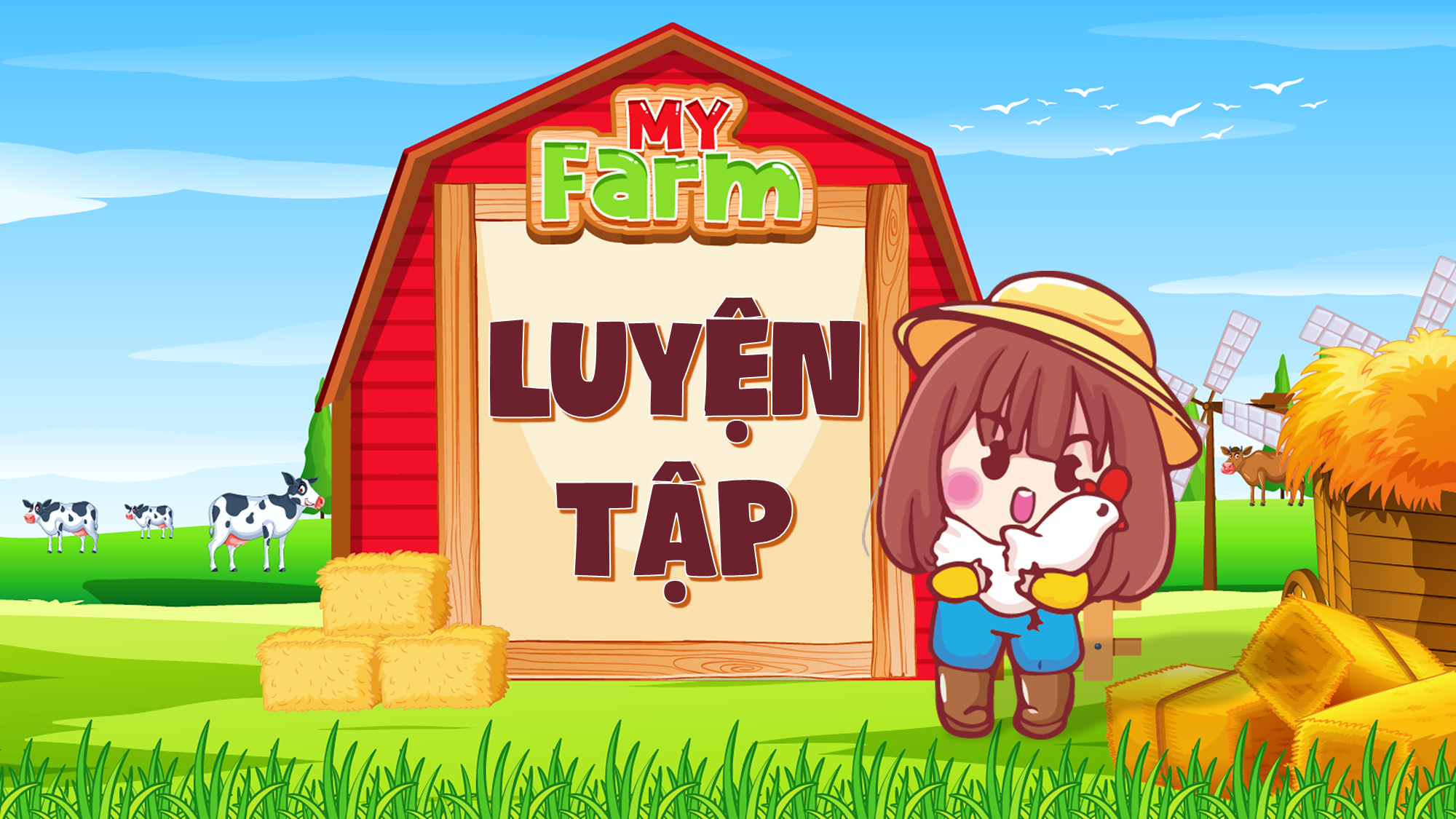 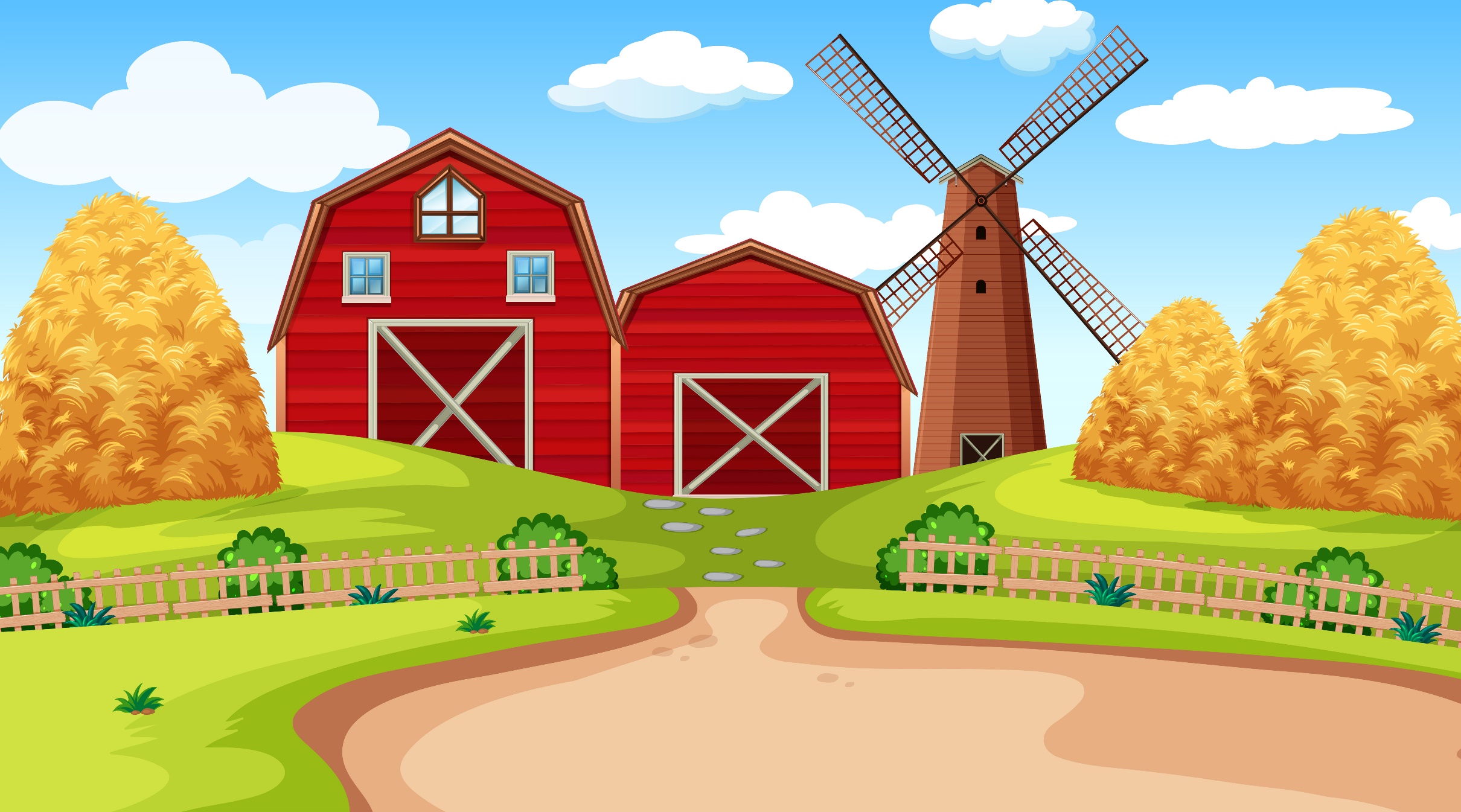 1
Tính rồi rút gọn.
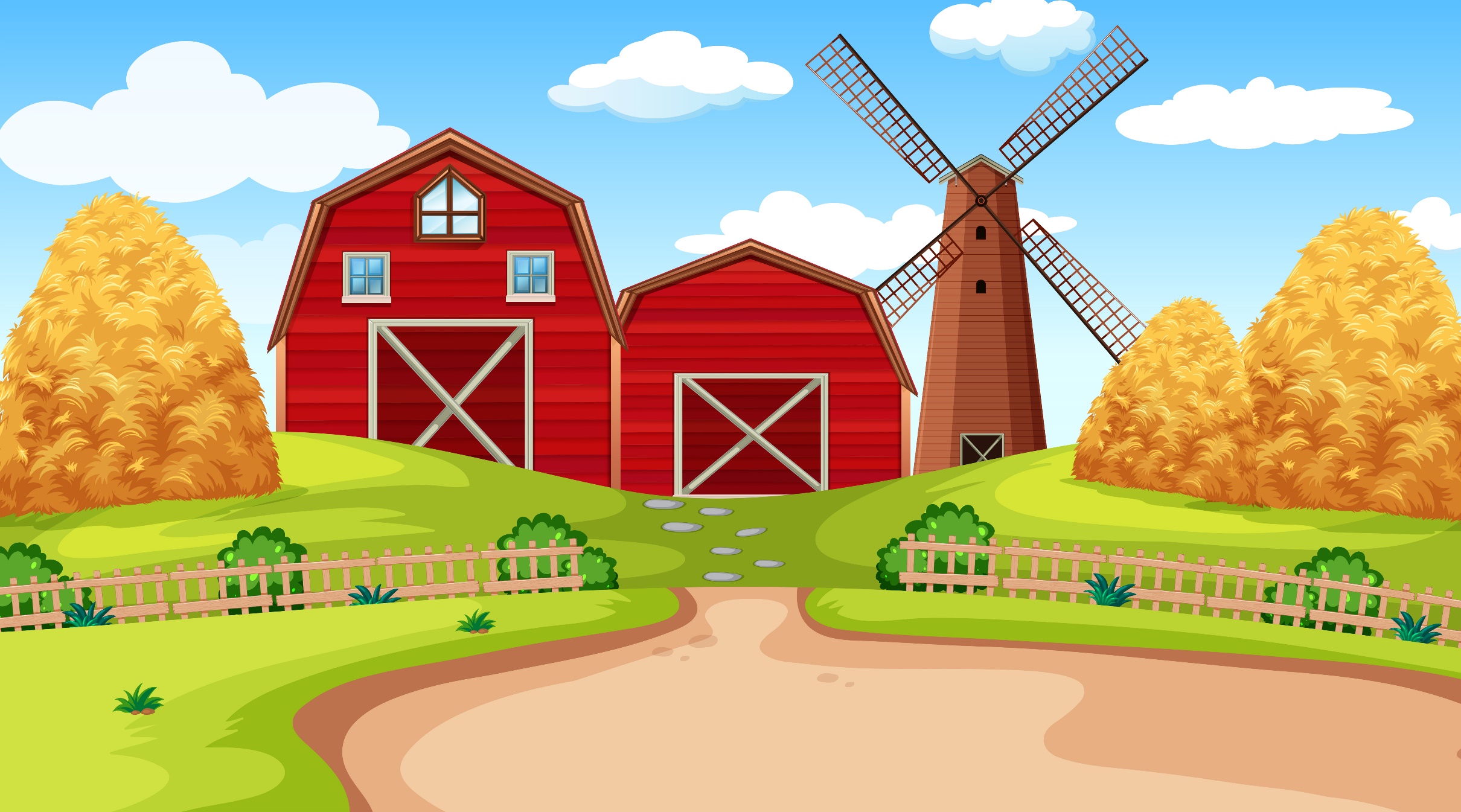 2
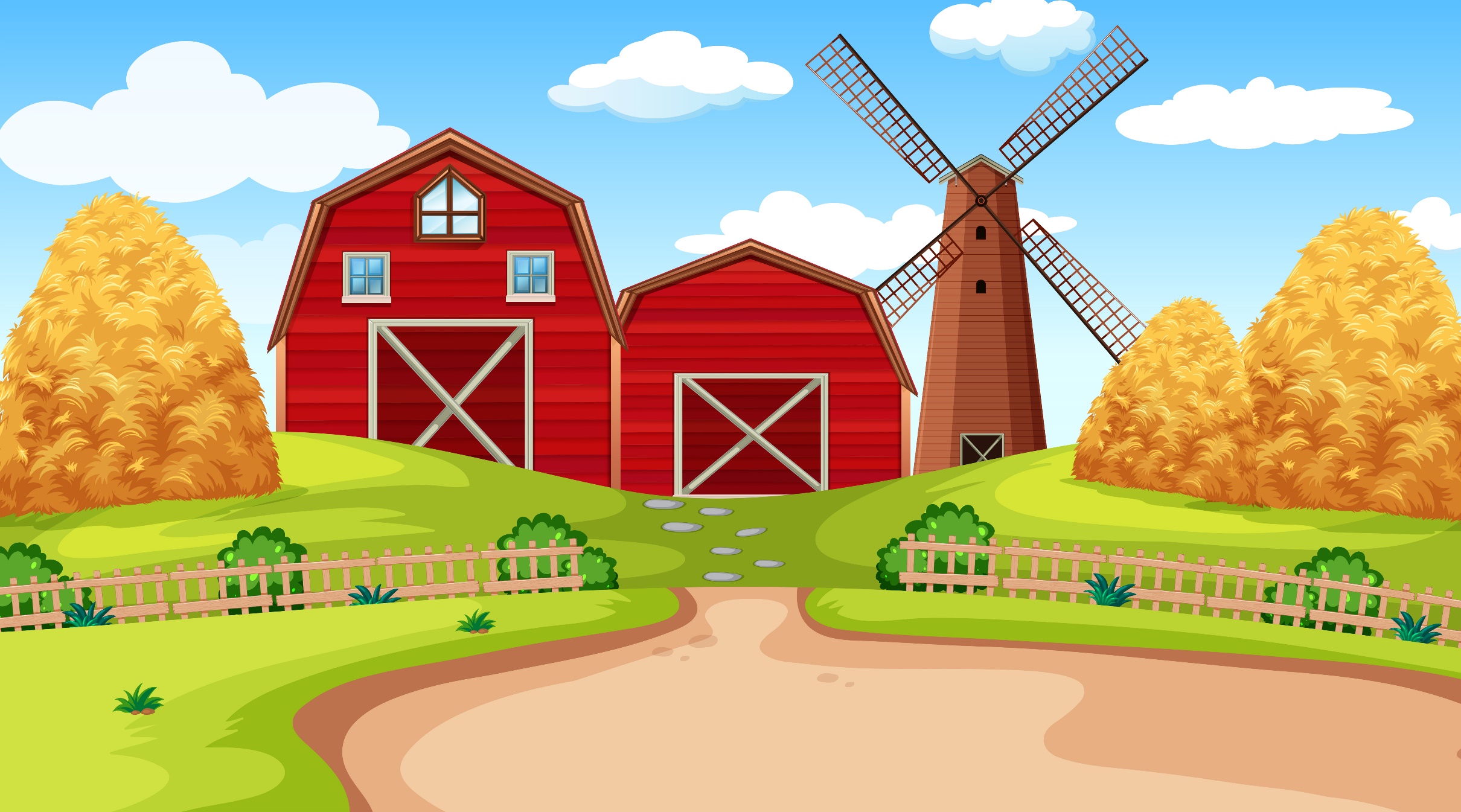 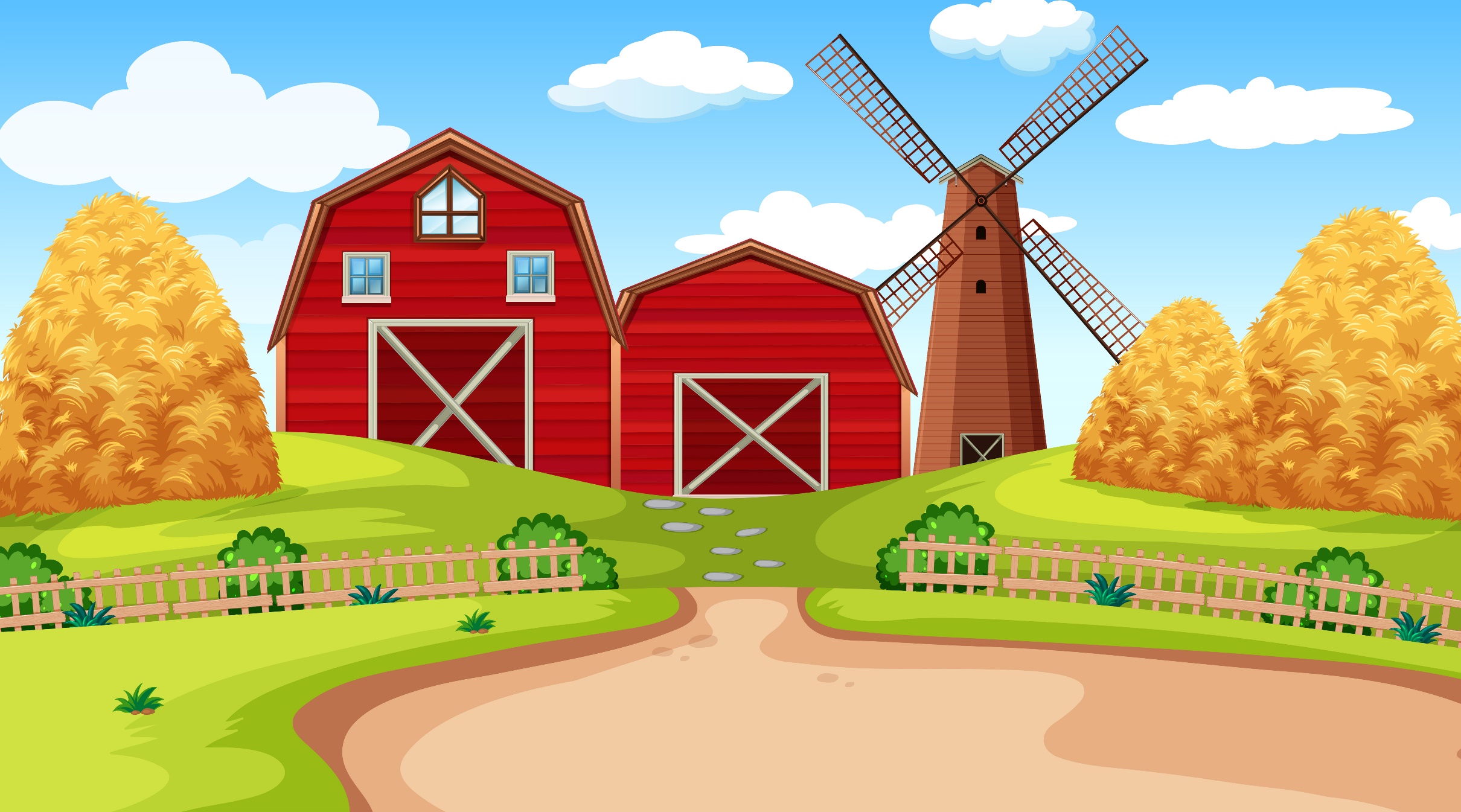 3
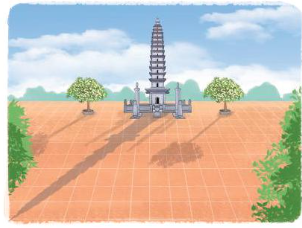 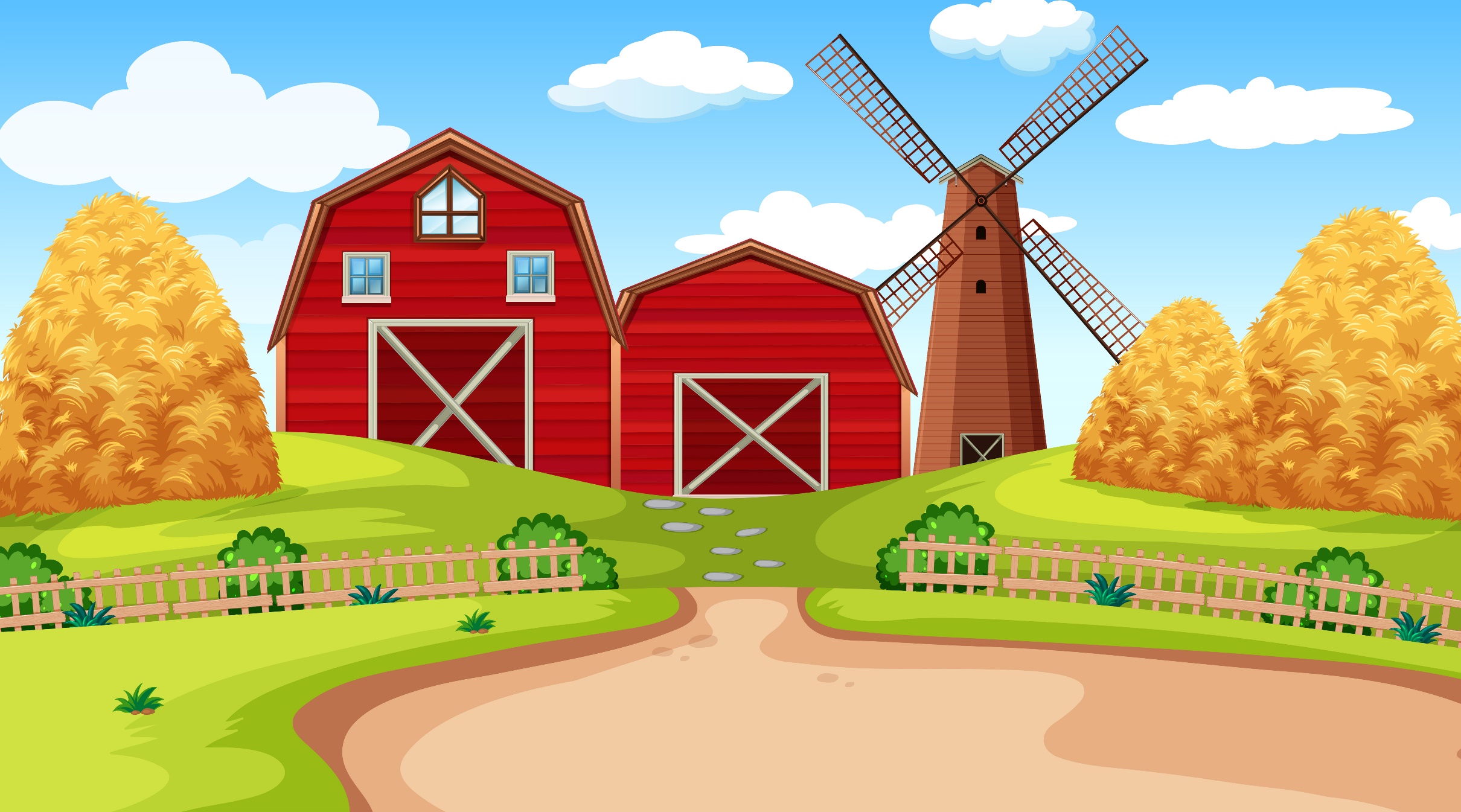 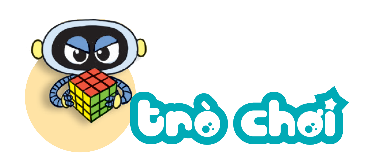 CẶP TẤM THẺ ANH EM
Cách chơi:
Chơi theo nhóm
Úp các tấm thẻ dưới đây thành một nhóm theo thứ tự bất kì.
Khi đến lượt, người chơi lấy ra 2 tấm thẻ bất kì. Nếu là cặp tấm thẻ anh em (cặp tấm thẻ ghi hai phân số, trong đó có một phân số là phân số đảo ngược của phân số còn lại) thì người chơi được giữ lấy, nếu không thì xếp trả lại.
Trò chơi kết thúc khi có người lấy được 2 cặp tấm thẻ anh em.
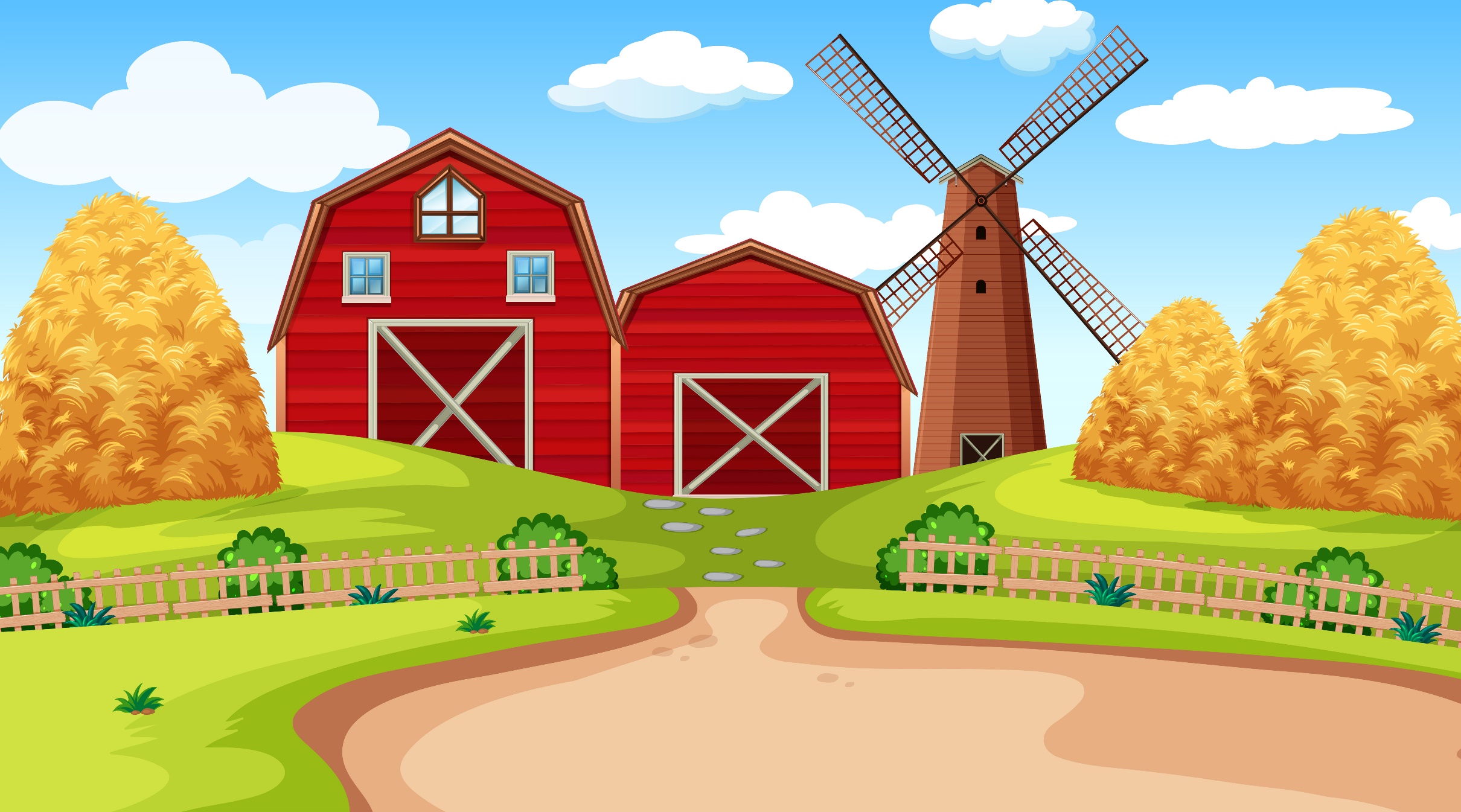 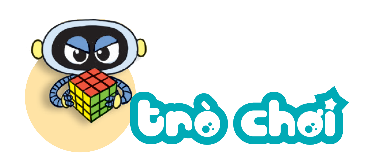 CẶP TẤM THẺ ANH EM
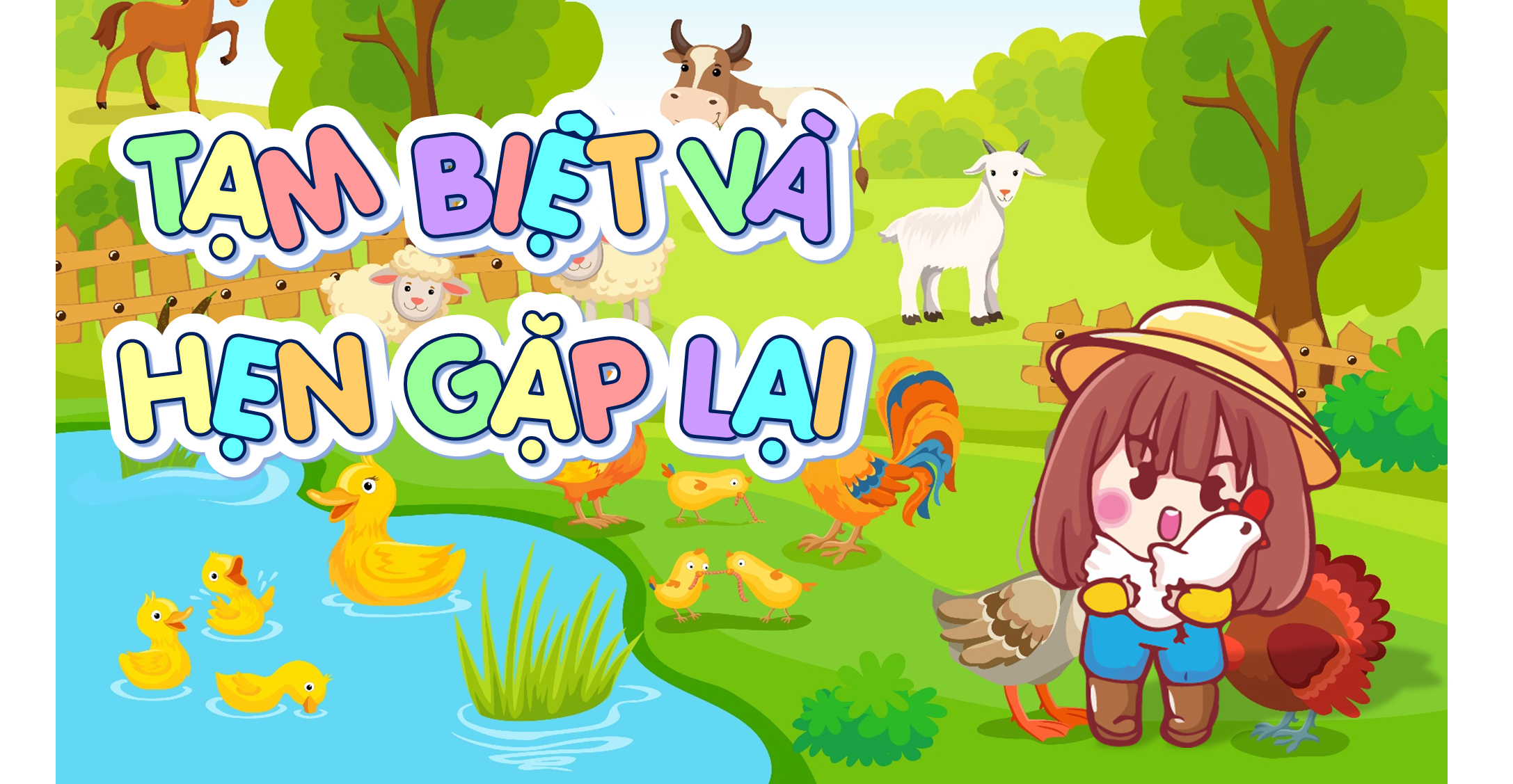